Тема : Аржаан – целебный источник души и тела
познакомимся о значениями аржаанов в природе и  в жизни человека;
с обрядами и традициями тувинского народа на аржаане;
воспитывать любовь и бережное отношение к природе, экологической культуре поведения, воспитание к труду
Девиз нашей поездки:
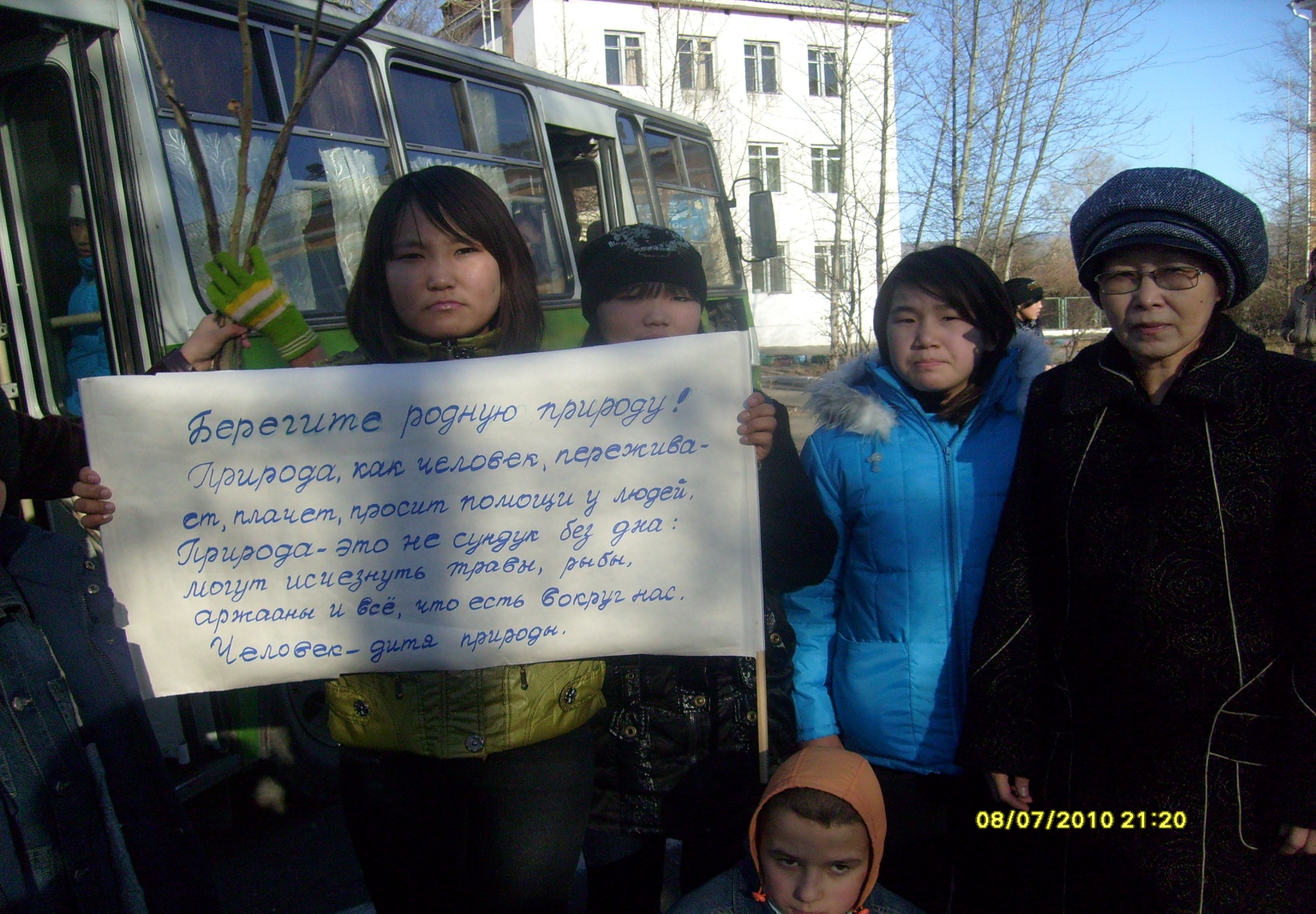 Вот таким содержательным лозунгом вышли на Аржаан 8 «в» класс
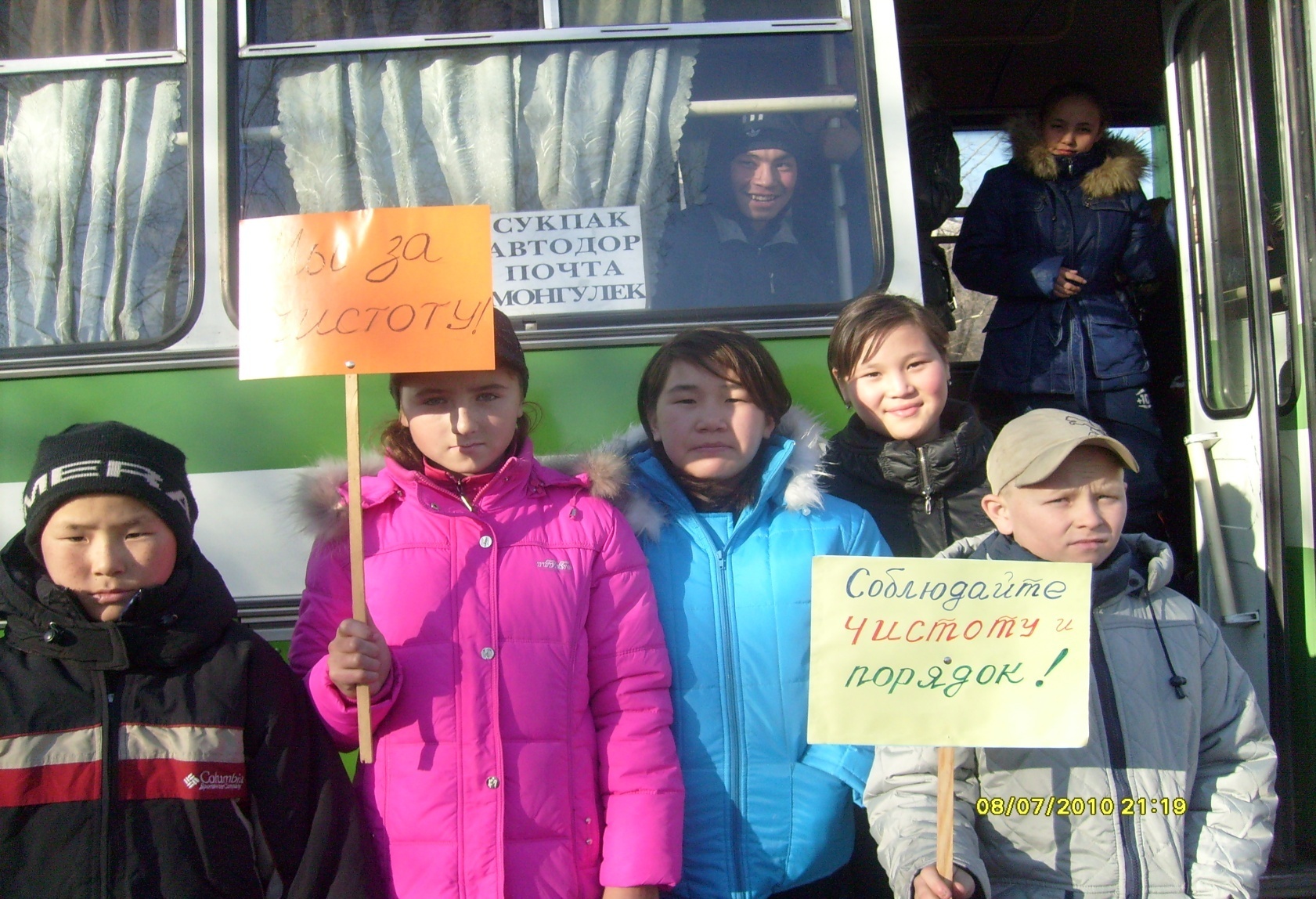 Учащиеся 6»а»класса со своими лозунгами.
Ознакомление с видами работ, а также с правилами поведения на Аржаане
С VII века благодаря рассказа о том, что в давние времена этот зверек пил воду из ключевых источников.
И в честь этого зверка был назван этот источник «Кундустуг».
Бобр-символ аржаана.
Попросили милости у его духа, чтобы святая вода всем оказалась полезной.
Аржаан с молоком я разбрызгиваю, чтобы очищала всех от дурной мысли.
Чалама вещались молитвой на почитаемые деревья.
Каждый привязывал к веточкам ленточки – чалама.
Субурган – буддийская часовня «Намгъял» (победа) высотой 9 метров.
Субурган защищает город и Аржаан с западной стороны
Каменные стелы – кожээ – на северной стороне от площади.
Два входа увенчаны арками с колокольчиками. Прикоснувшись к ним человек очищается от негативной энергии, чтобы не загрязнять чистую ауру аржаана.
Вот результат нашей поездки!
Кто посетил Кундустуг аржаан, тот на всю жизнь будет охранять богатства Земли: Не будет убивать животных и не сорвет ни одного цветка и не мусорить!